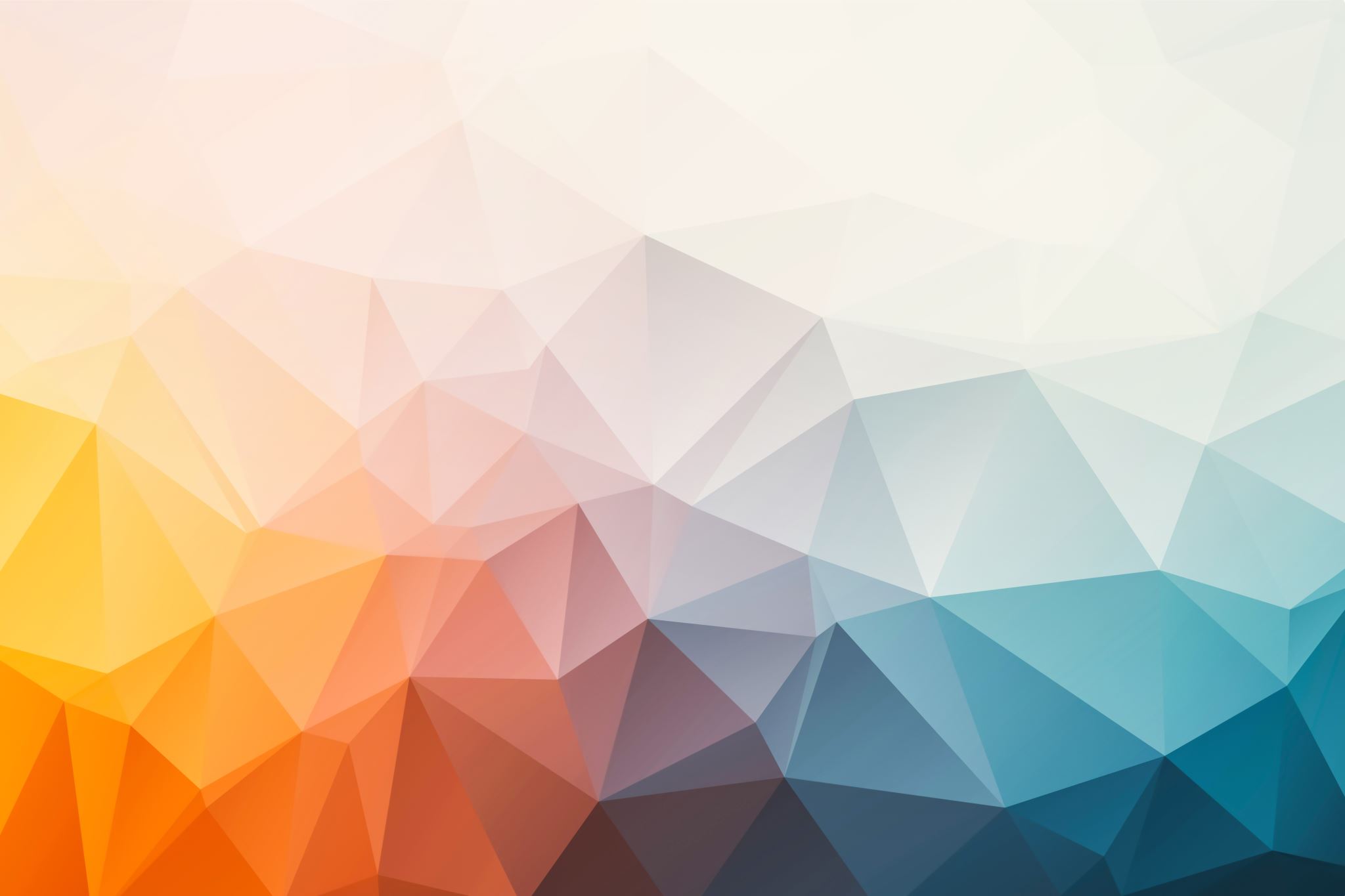 HEMATOPOİETİCSTEM CELL TRANSPLANTATİON
ENGİN KELKİTLİ MD
The human leucocyte antigen system (HLA)
The human leucocyte antigen (HLA) genes are located within the major histocompatibility complex (MHC) on the short arm of chromosome 6 (6p21.3)
HLA genes found in the class I region of the MHC differ in structure from those found in the class II region.
The three classical class I proteins, HLA-A, HLA-B and HLA-C are expressed on virtually all nucleated cells and also on platelets.
[Speaker Notes: Immunological basis of stem cell transplantation]
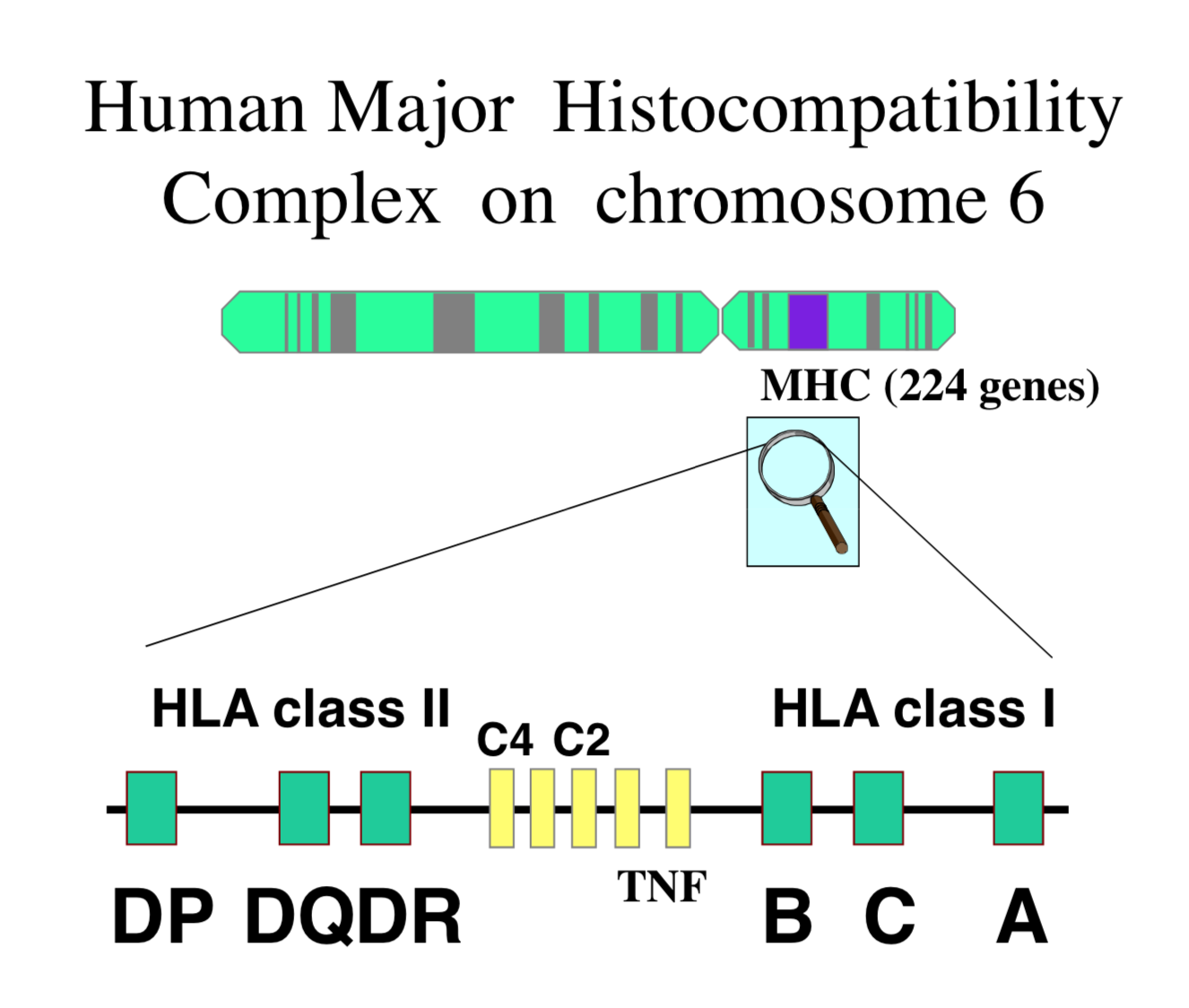 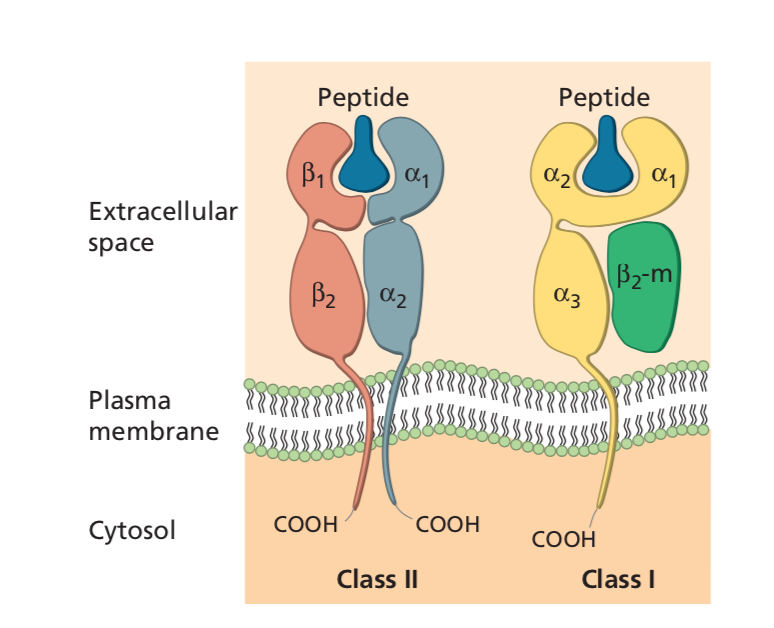 [Speaker Notes: Diagrammatic representation of HLA class I and II molecules showing protein domains and bound peptide.]
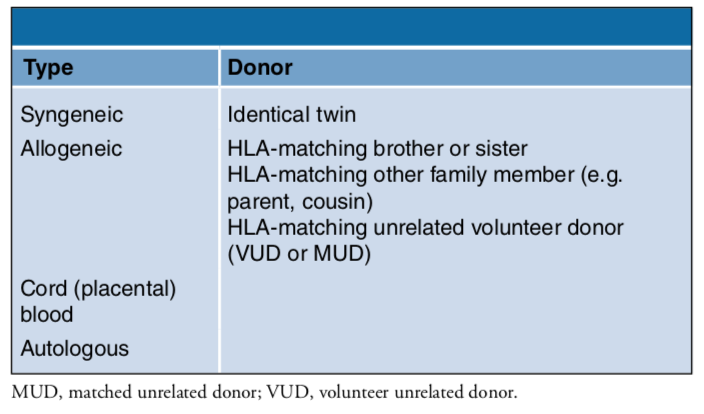 [Speaker Notes: The selection of a donor is a critical element contributing to the success of hematopoietic cell transplantation (HCT). There are several possible donor options:
●An identical twin (syngeneic, HLA identical)
●A sibling, relative, or unrelated donor (allogeneic, which can be HLA identical, haploidentical, or mismatched)
●Umbilical cord blood (allogeneic, which can be HLA identical, haploidentical, or mismatched)
●The patient (autologous, HLA identical)]
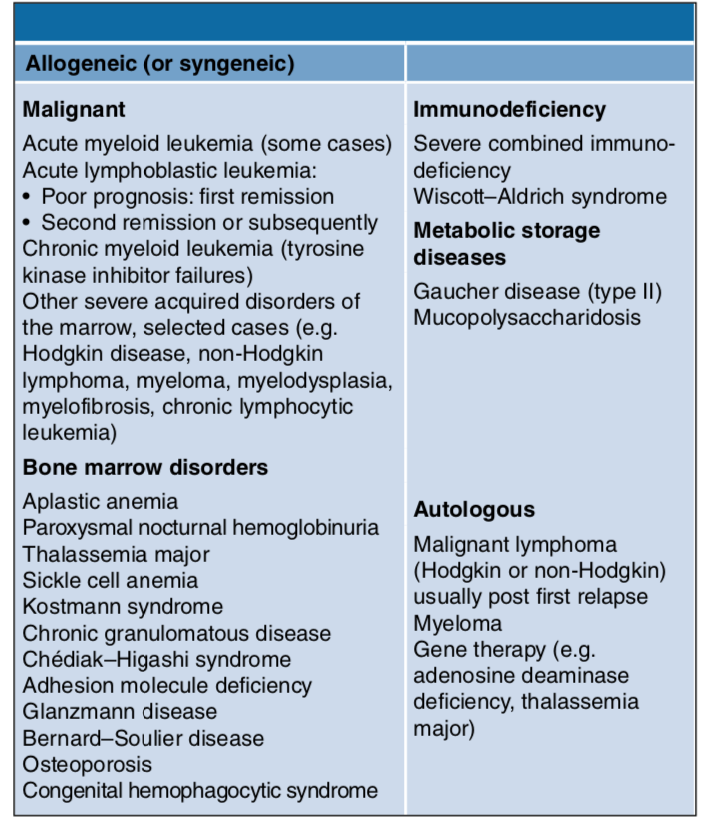 Transplant process: 
1-Stem cells collection
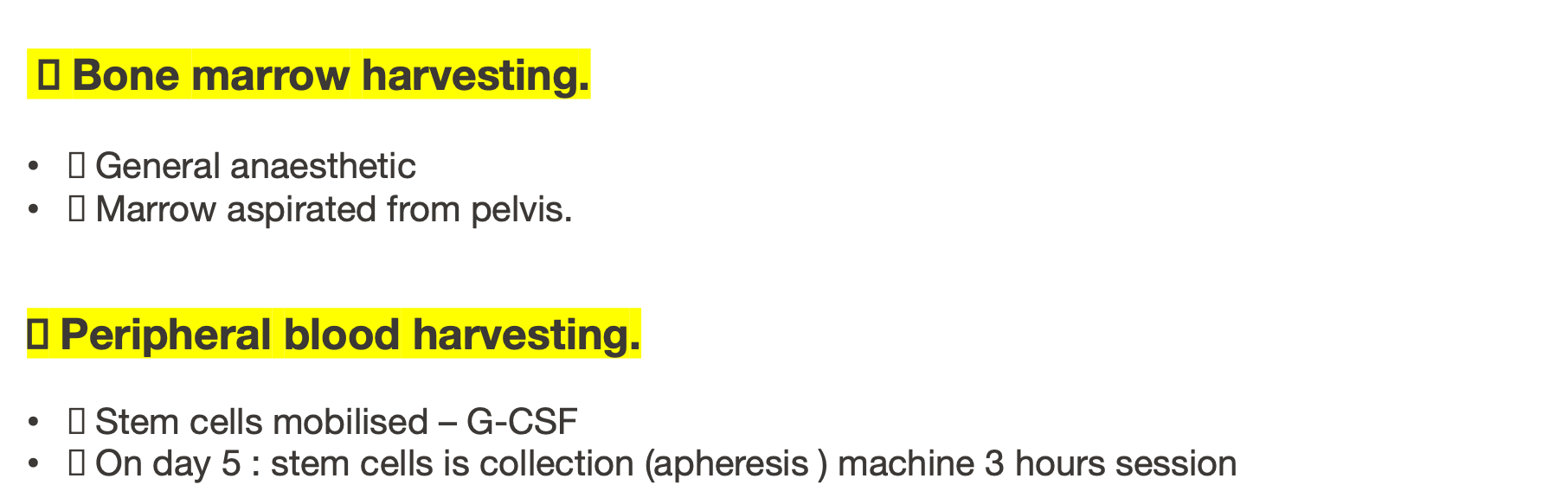 Transplant process: 
2-Processing & Cryopreservation
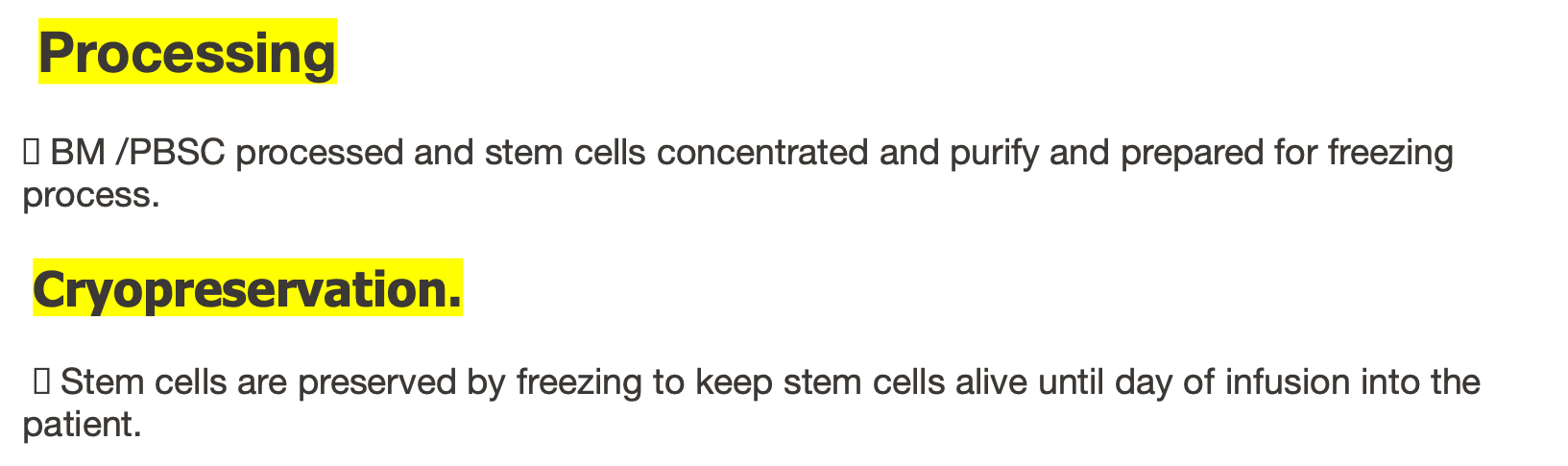 Transplant process: 
3-Conditioning (Chemotherapy Regimen)
q The conditioning period 7-10 days. 
q By delivery of chemotherapy and/or radiation 
q To eliminate malignancy. 
q To suppress the patient’s immune system from rejecting the new stem cells 
q To create space for the new cells.
[Speaker Notes: Bone marrow transplantation regimens vary from one patient to another, and depend upon the type of cancer]
Transplant process: 
4-Stem cells infusion
q Infusion - 20 minutes to an hour, varies depending on the volume infused. 
q Infused through a central venous line CVL, much like a blood transfusion. 
q Premedication with acetaminophen and diphenhydramine to prevent reaction.
Transplant process: 5
Recovery
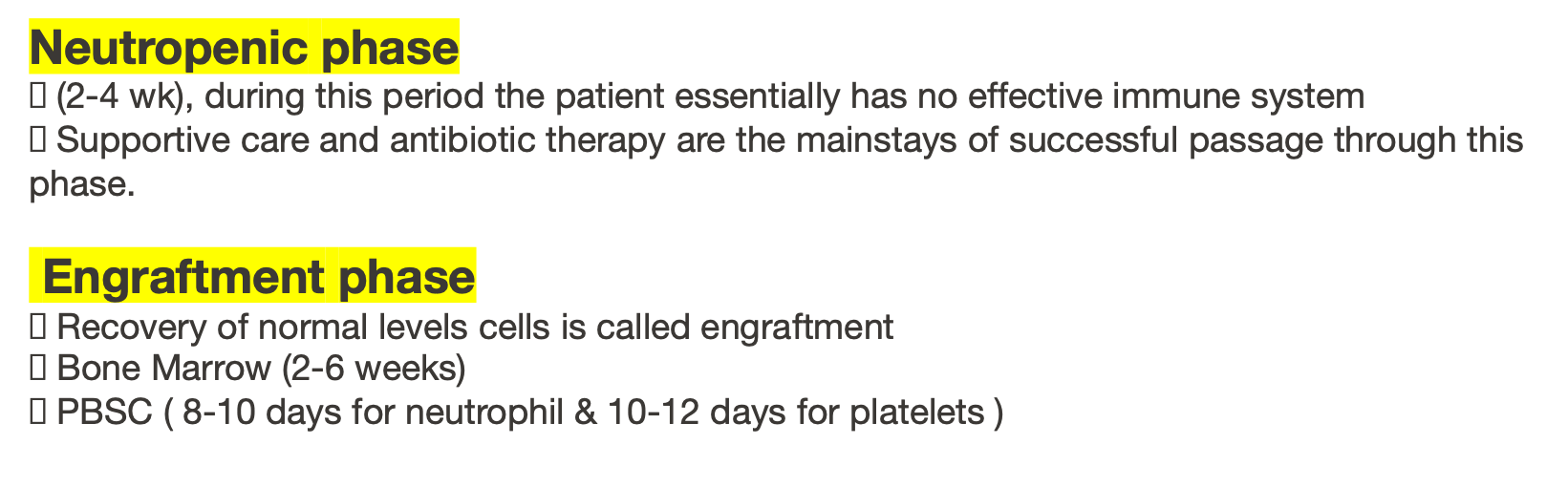 [Speaker Notes: (Commonly patients require transfusion of red cells and platelets).]
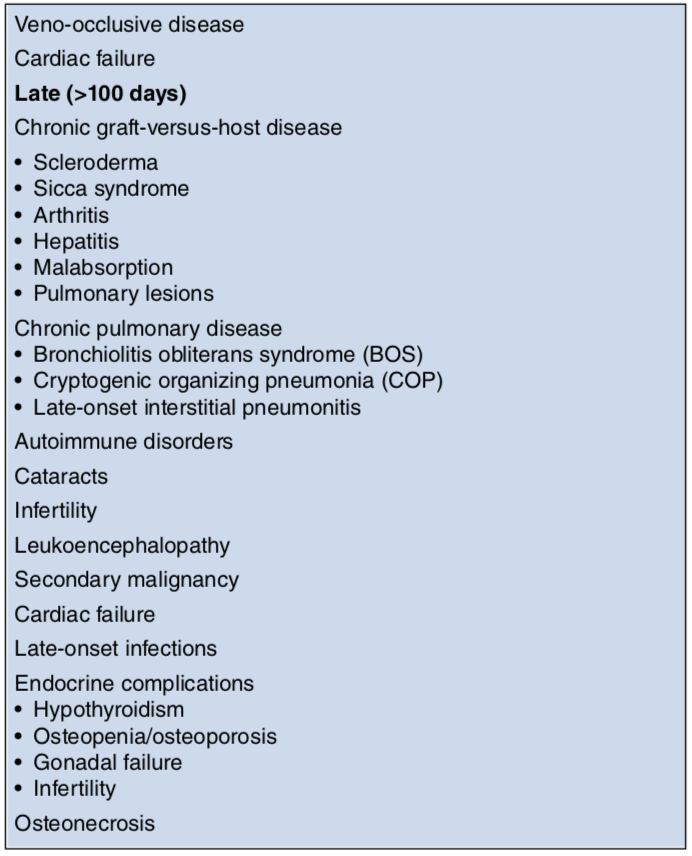 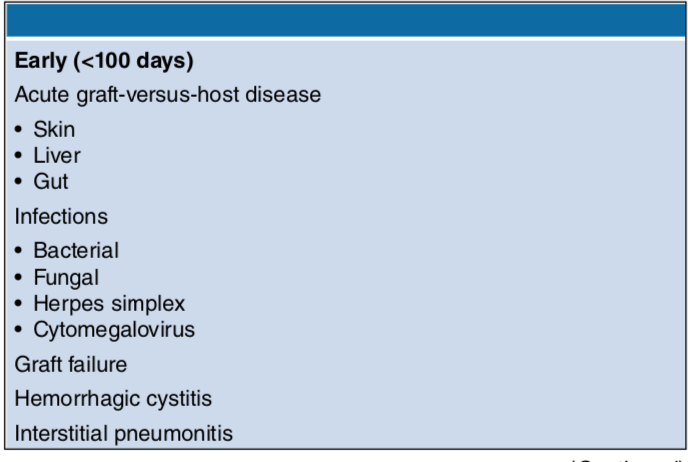 [Speaker Notes: ALLOGENEIC STEM CELL TRANSPLANTATION: COMPLICATIONS]
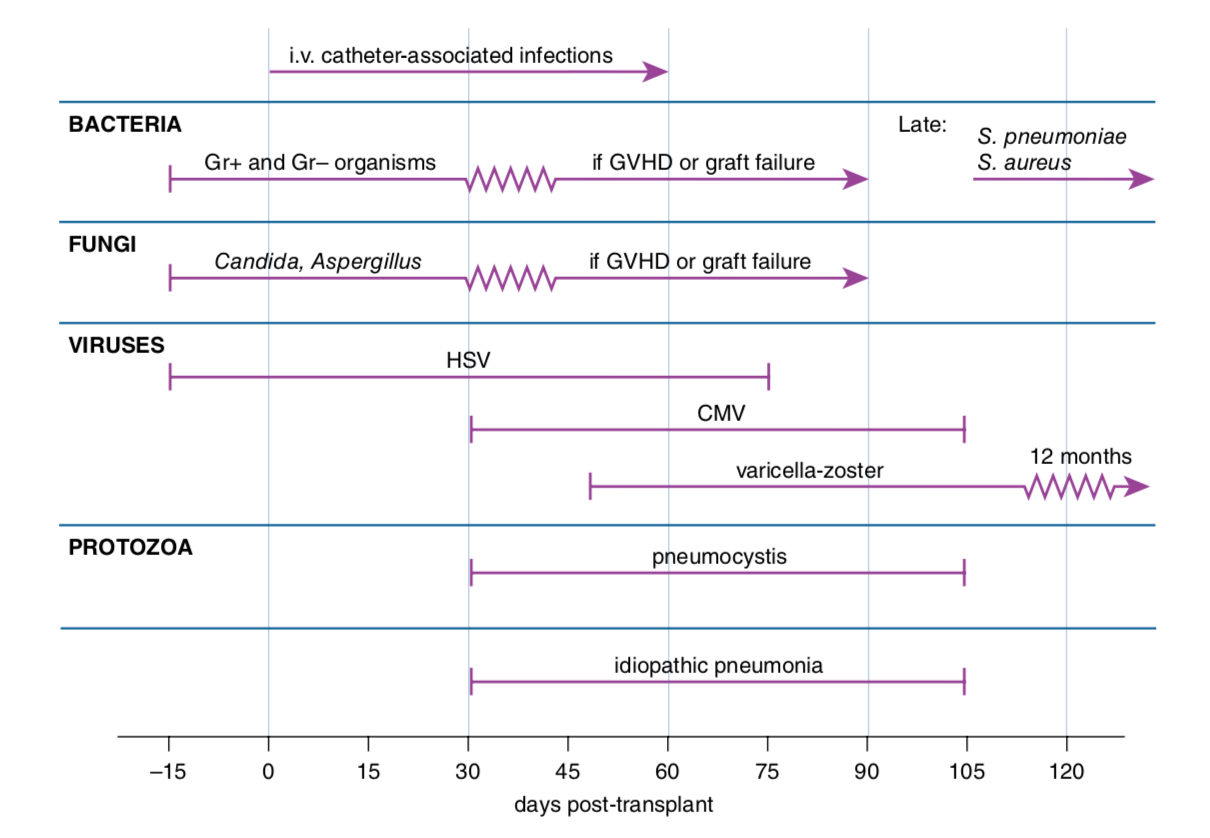 [Speaker Notes: Infections complicating allogeneic stem cell transplantation, according to the typical time sequence of onset.]